Learning Cycle
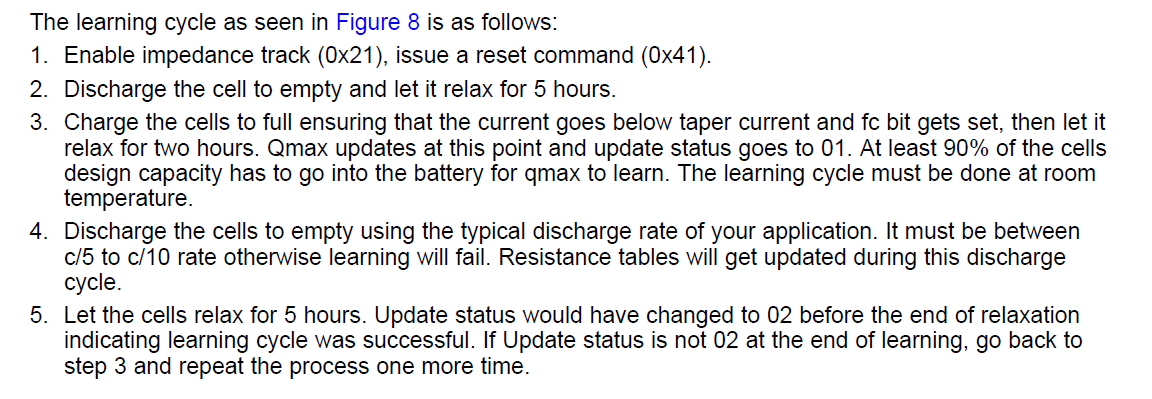 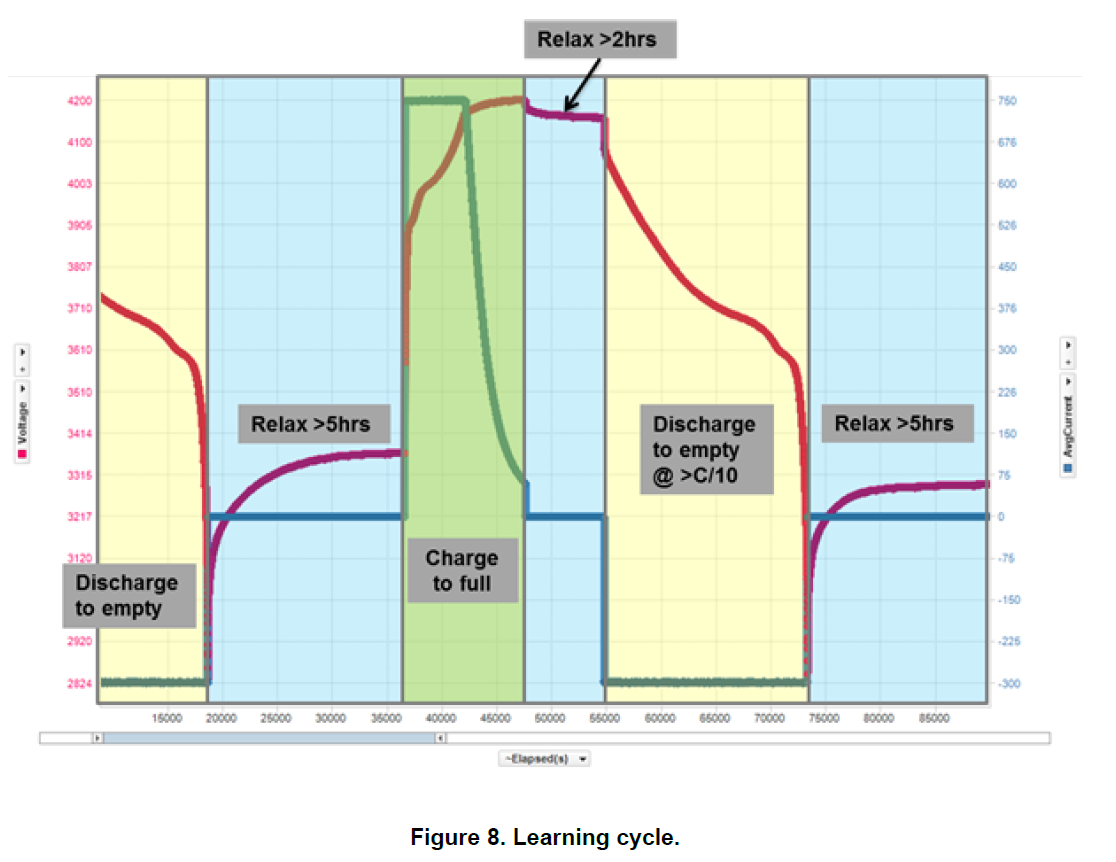 2020/9/7
©Terumo Corporation
Step1（Sending IT_ENABLE command）
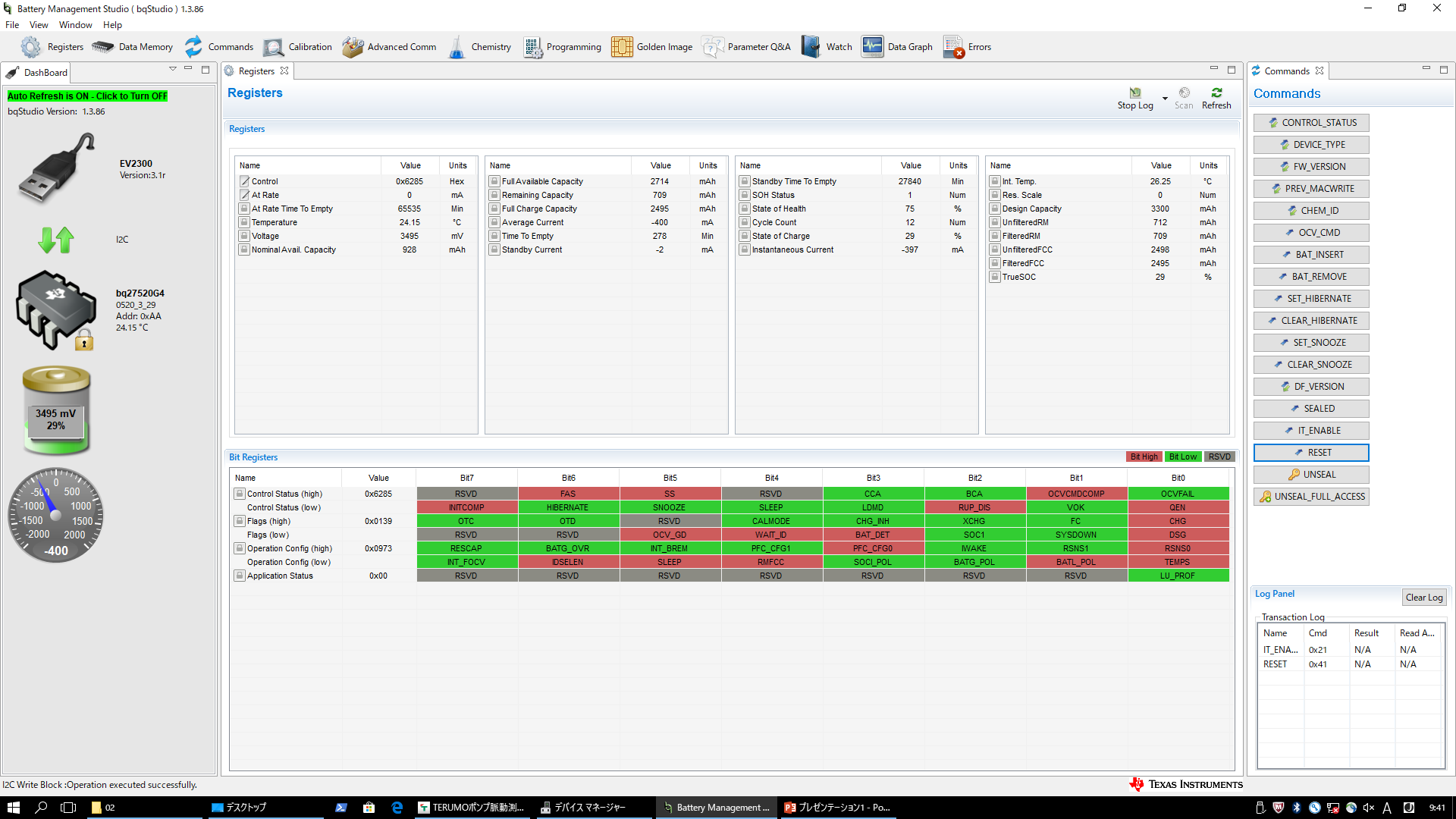 1.Click here
3.Discharge at constant current(400mA).
2020/9/7
©Terumo Corporation
Step2（Sending RESET command）
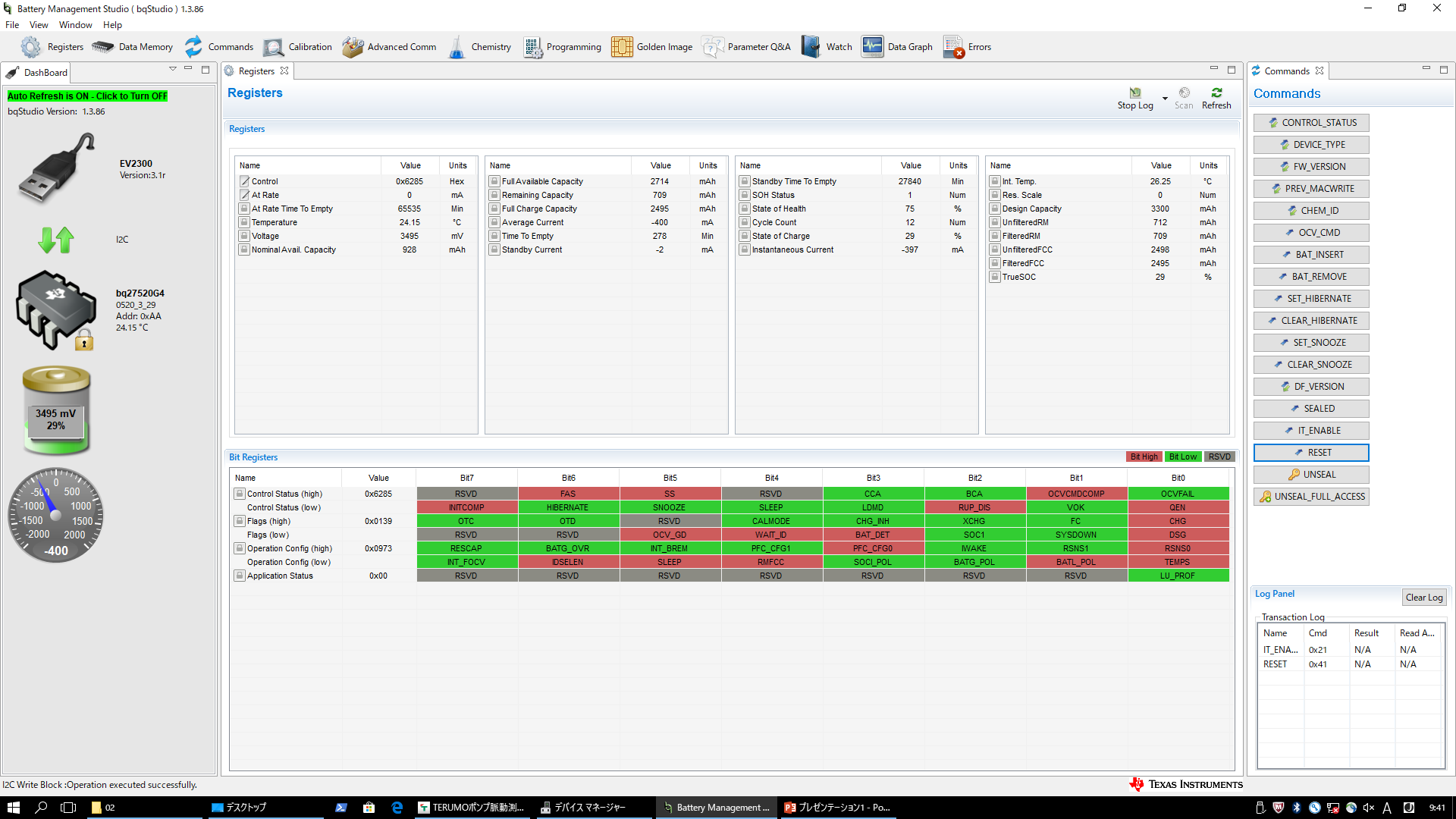 2.Click here
2020/9/7
©Terumo Corporation
After Step2
Step3	Starting 1st discharge. Discharge current is 274mA. And end-voltage is lower than 3.0V
Step4	Relaxing in more than 5hours.
Step5	Starting charging(CC, CV)
Step6	Relaxing in more than 2hours after charging current become zero.
Step7	Starting 2nd discharge. Discharge current is 274mA. And end-voltage is lower than 3.0V
Step8	Relaxing in more than 5hours. Learning cycle would be completed.
2020/9/7
©Terumo Corporation
ロゴ以外不要
社内プレゼンテーションテンプレート　最終ページ